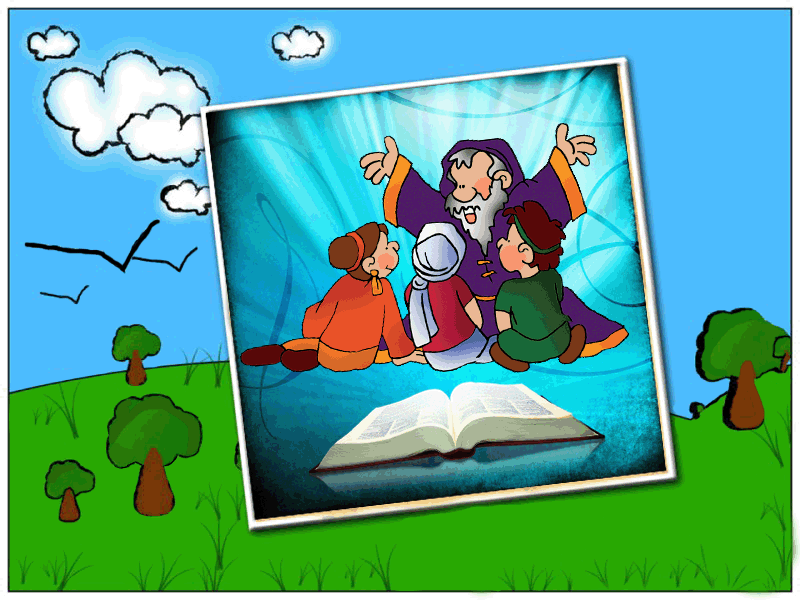 The Bible tells us of lots of stories about times when people 
had experiences of God
[Speaker Notes: 1. The Bible tells us lots of stories about times when people had experiences of God.]
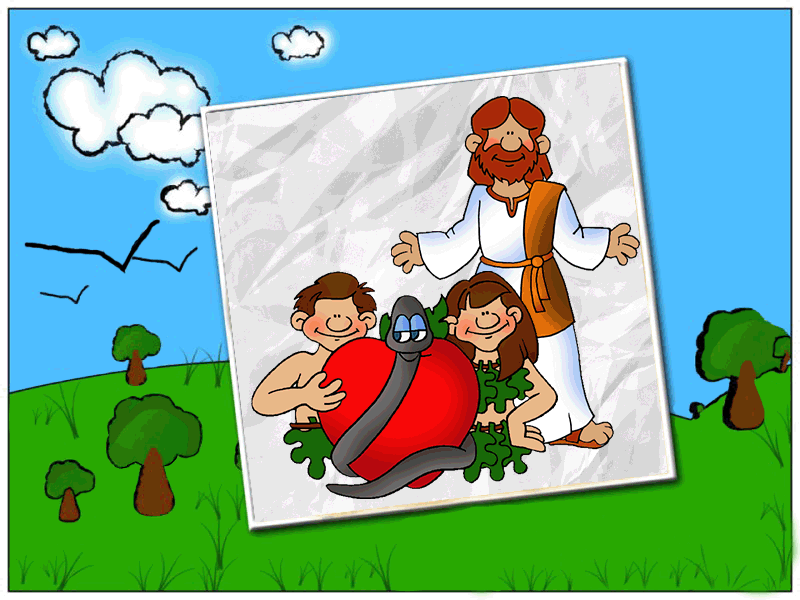 Adam and Eve walked with
God in the garden each afternoon
[Speaker Notes: 2. Adam and Eve walked with God in the garden each afternoon.]
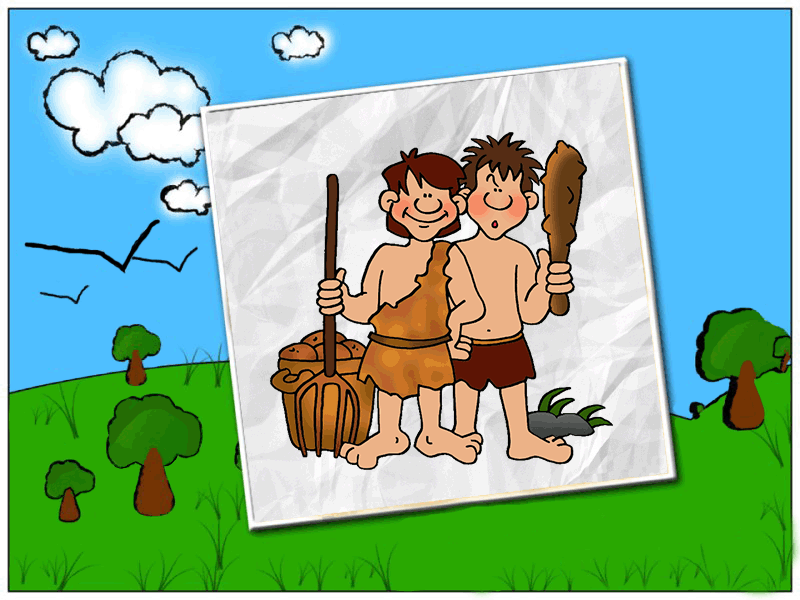 Cain talked with God 
about his tough judgement
[Speaker Notes: 3. Cain talked with God about his tough judgement.]
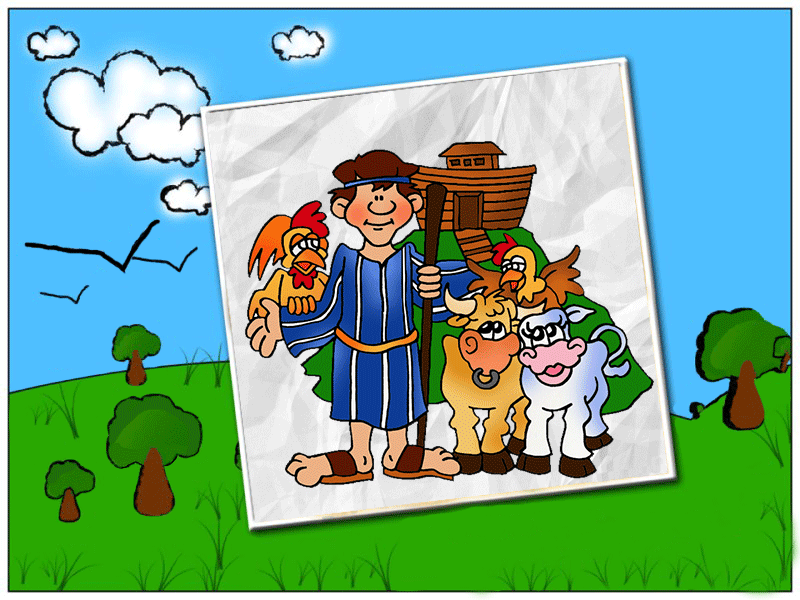 Noah walked with God
[Speaker Notes: 4. Noah walked with God.]
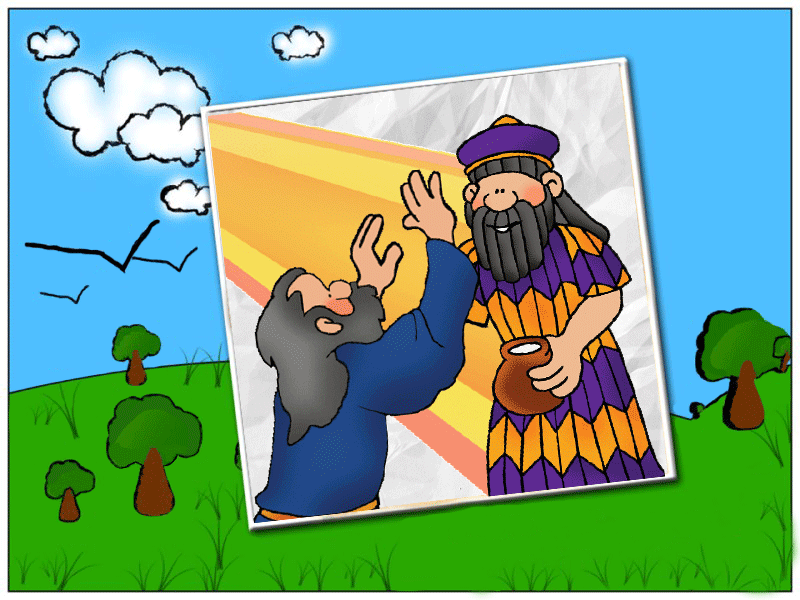 Pharaoh received messages
from God through Moses
[Speaker Notes: Pharaoh received messages from God through Moses.]
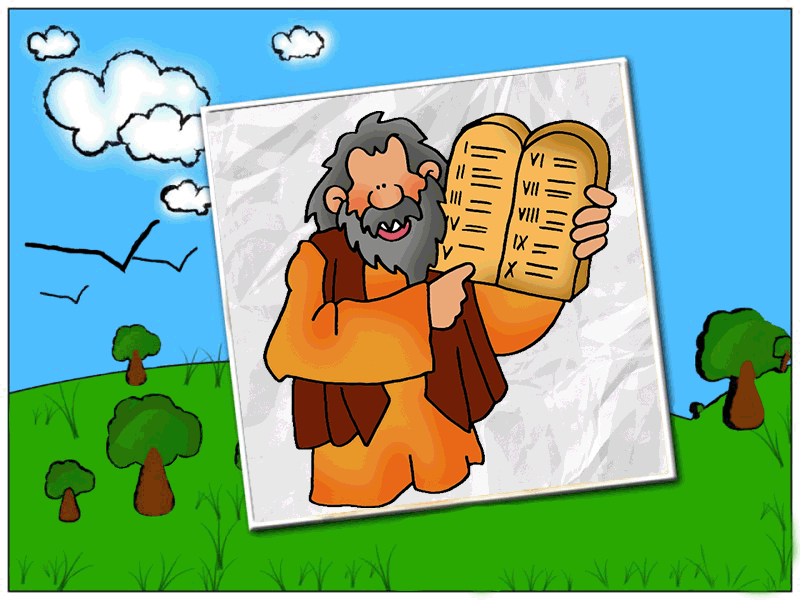 When God gave Moses The 10 Commandments,
he saw God’s hand and it turned his hair white
[Speaker Notes: 6. When God gave Moses the 10 commandments, he saw God’s hand and it turned his hair white.]
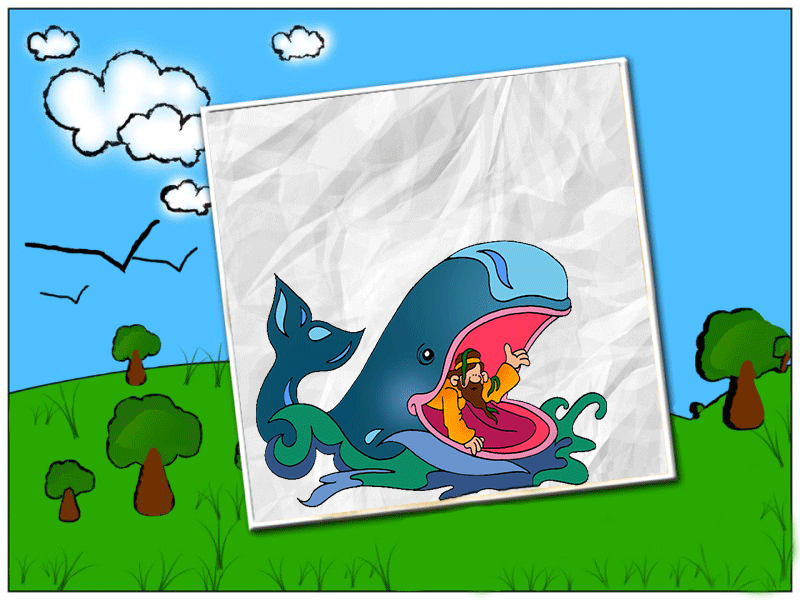 Jonah didn’t respond
well to God
[Speaker Notes: 7. Jonah didn’t respond well to God.]
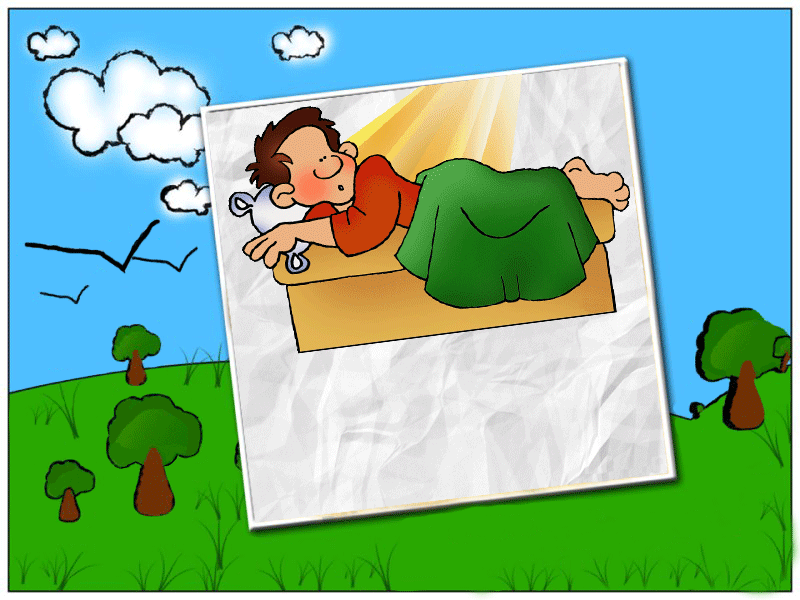 Joseph had dreams
that revealed God’s plan
[Speaker Notes: 8. Joseph had dreams that revealed God’s plans.]
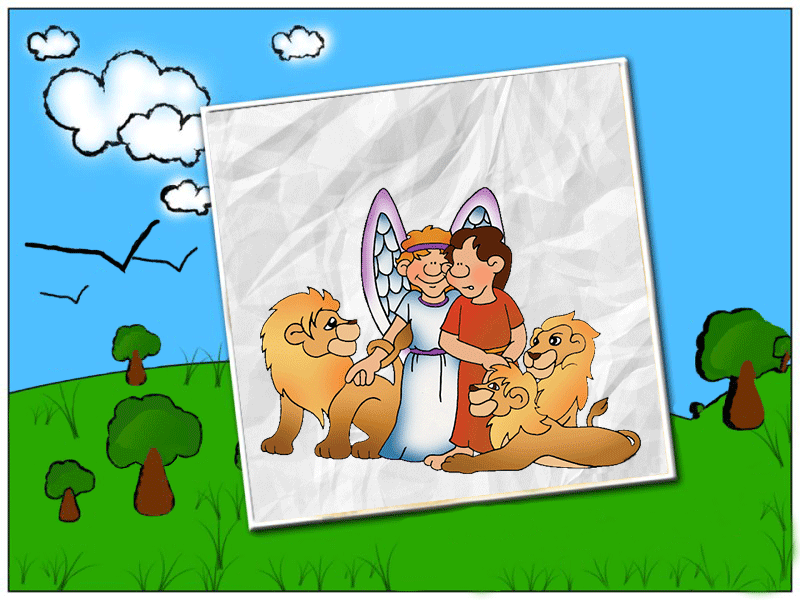 Daniel saw the hand of 
God revealing judgement
[Speaker Notes: 9. Daniel saw the hand of God revealing judgement.]
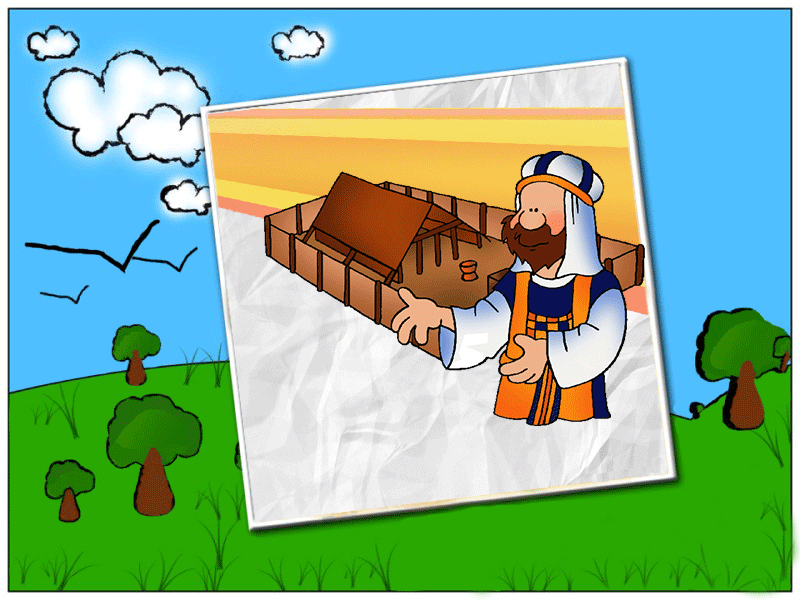 God spoke 
to Zechariah
[Speaker Notes: 10. God spoke to Zechariah in the temple about the birth of his son (John the Baptist).]
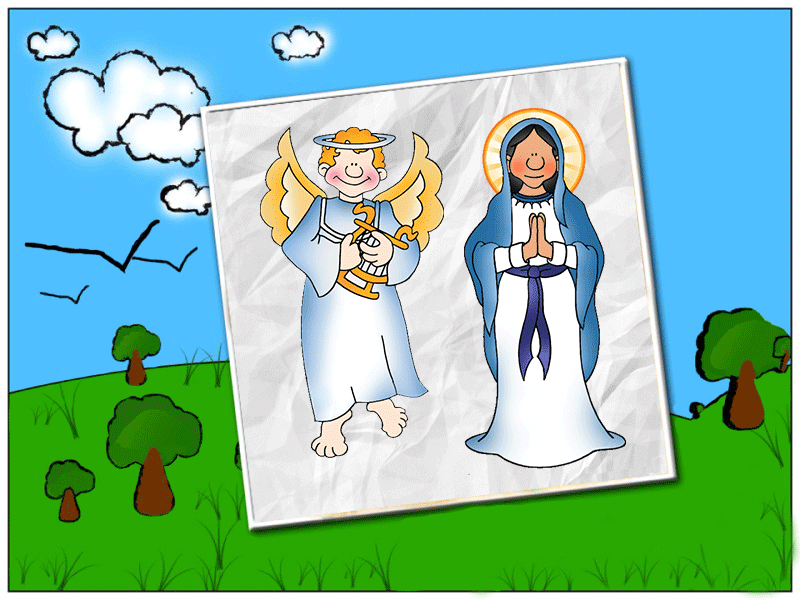 God sent His messenger an Angel to Mary to speak to her about her pregnancyand the birth of Jesus
[Speaker Notes: 11. God sent his messenger, an Angel to Mary to speak to her about her pregnancy and the birth of Jesus.]
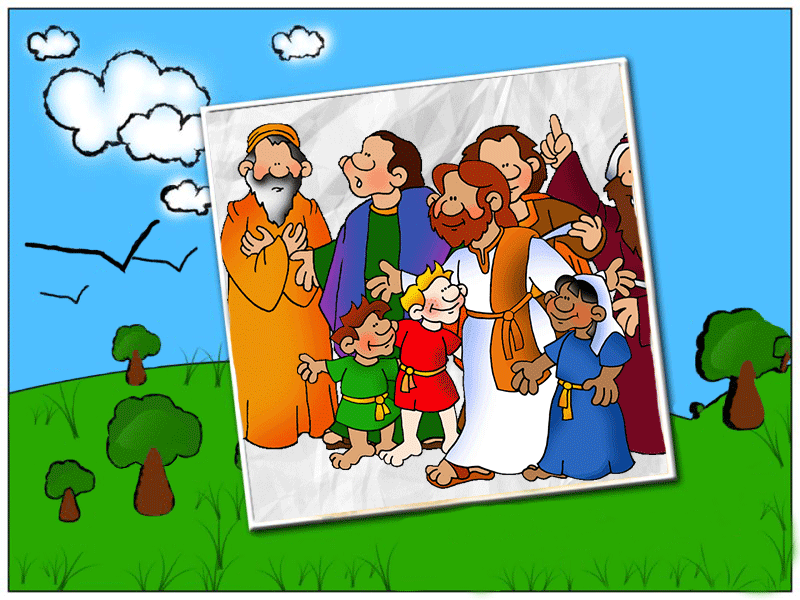 Lots of people met Jesus, God’s son
[Speaker Notes: 12. Lots of people met Jesus, God’s son.]
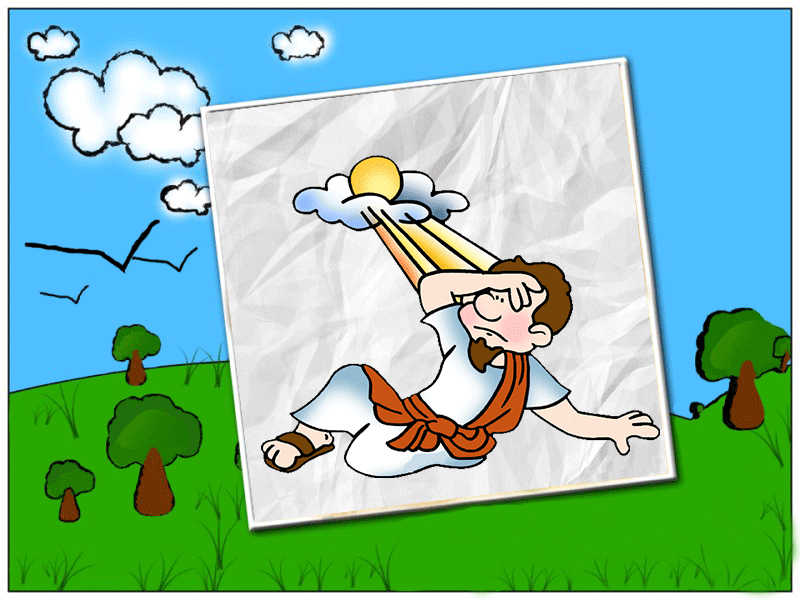 Paul heard Jesus speak to him on the 
road to Damascus and it changed his life
[Speaker Notes: 13. Paul heard Jesus speak to him on the road to Damascus and it changed his life.]
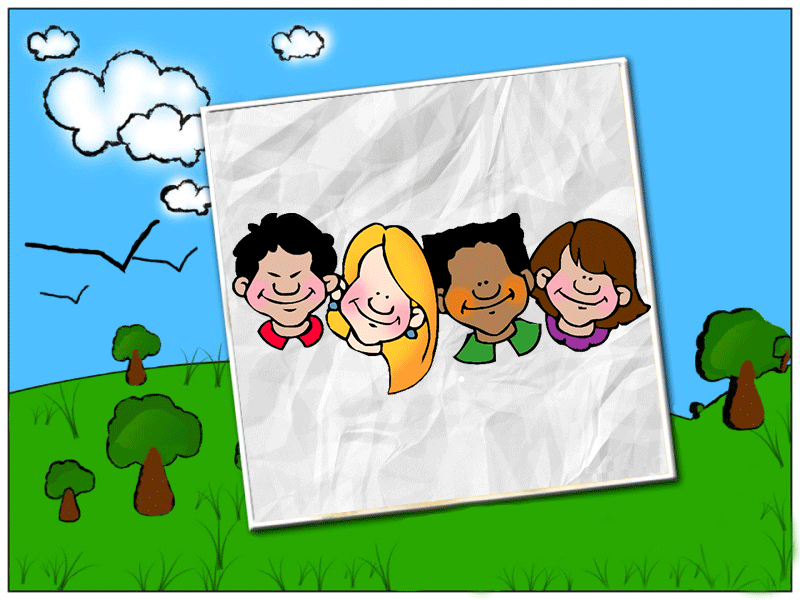 What about YOU?
[Speaker Notes: 14. What about You?]
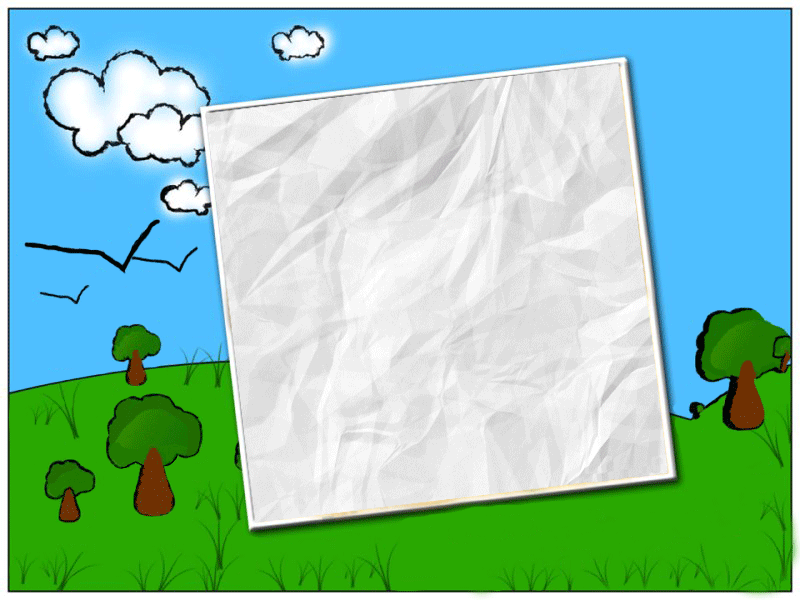 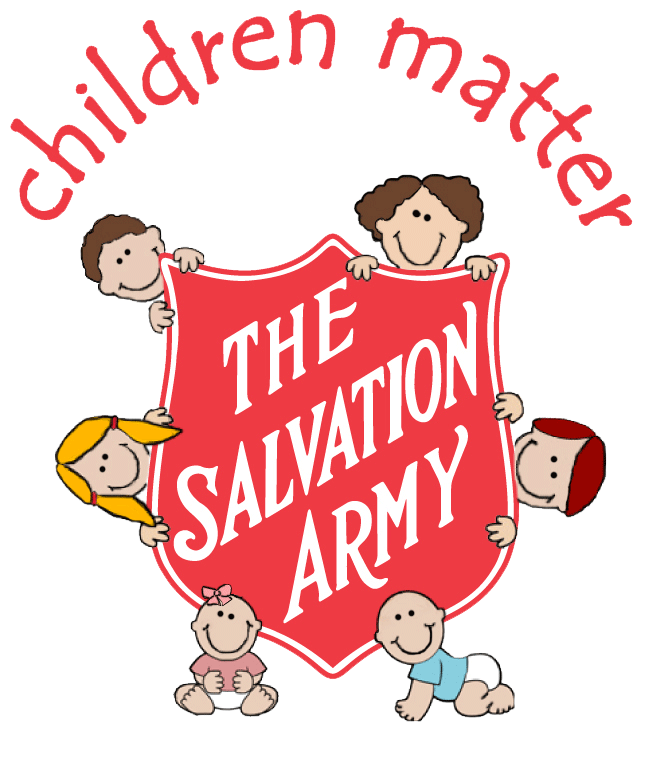 PowerPoint created by The Salvation Army
Children’s Ministries – Australia Eastern Territory
Biblical Illustrations by Philip Martin